15г. Сечения многогранников(Пирамида)
[Speaker Notes: В режиме слайдов построение сечение производится по шагам, кликаньем мышкой]
Упражнение 1
Постройте сечение пирамиды ABCD плоскостью, параллельной ребру AD и проходящей через точки E, F.
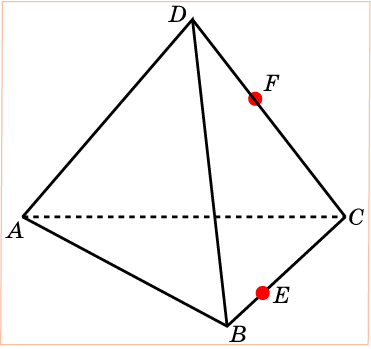 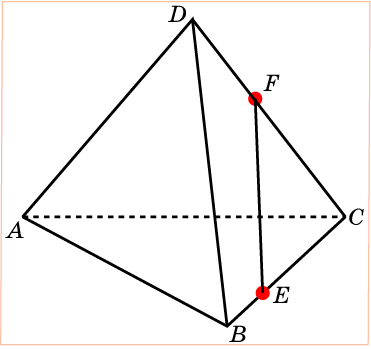 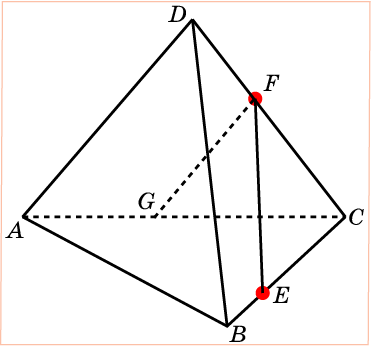 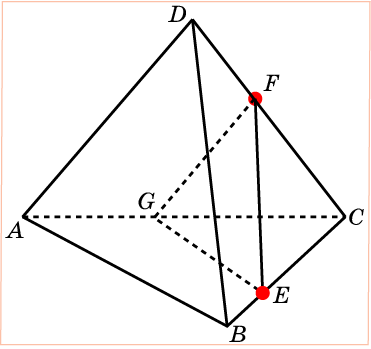 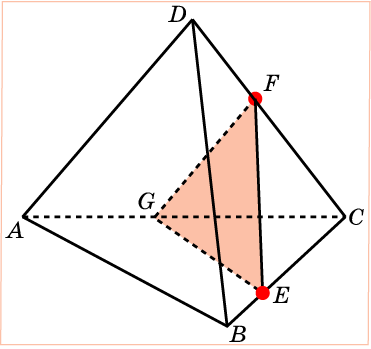 Решение. Соединим точки E  и F.
Через точку F проведем прямую FG, параллельную AD.
Соединим точки G и E.
Полученный треугольник EFG будет искомым сечением.
Упражнение 15
[Speaker Notes: В режиме слайдов построение сечения производится по шагам, кликаньем мышкой]
Упражнение 2
Постройте сечение пирамиды ABCD плоскостью, параллельной ребру CD и проходящей через точки E, F .
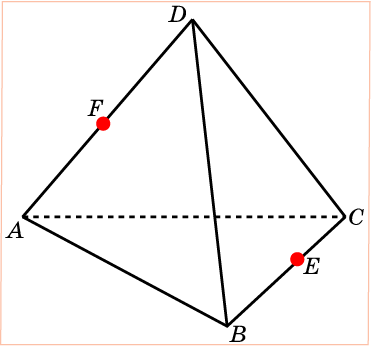 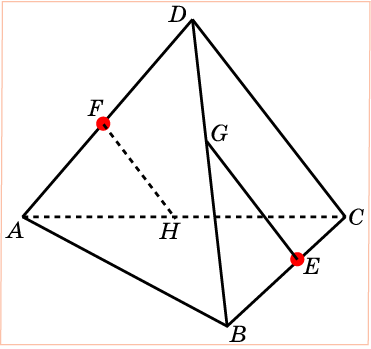 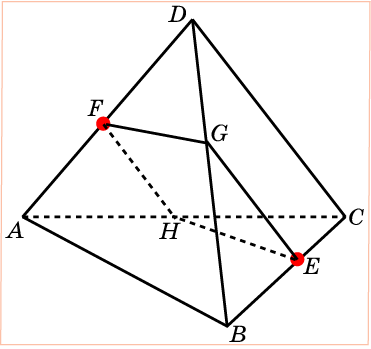 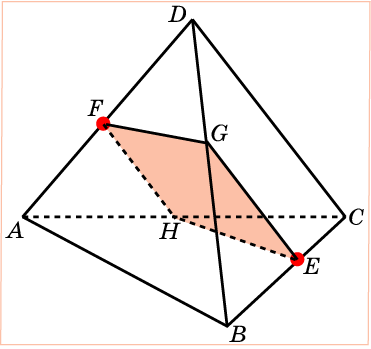 Решение. Через точки E и F проведем прямые EG и FH, параллельные CD.
Соединим точки G и F, E и H.
Полученный четырехугольник EGFH будет искомым сечением.
Упражнение 16
[Speaker Notes: В режиме слайдов построение сечения производится по шагам, кликаньем мышкой]
Упражнение 3
Упражнение 17
Постройте сечение пирамиды ABCD плоскостью, проходящей через точки E, F, G.
Решение. Для построения сечения пирамиды, проходящего через точки E, F, G,
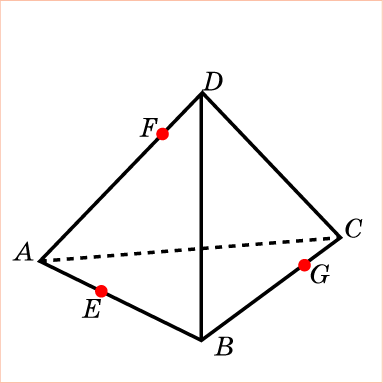 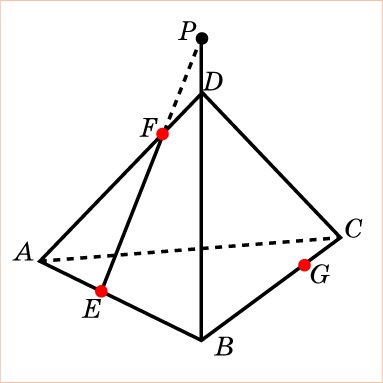 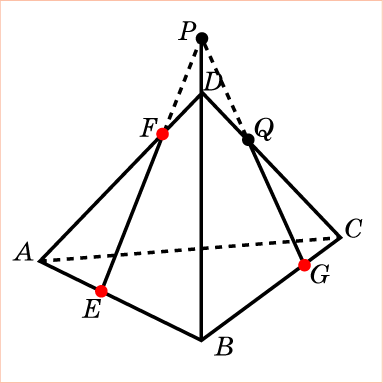 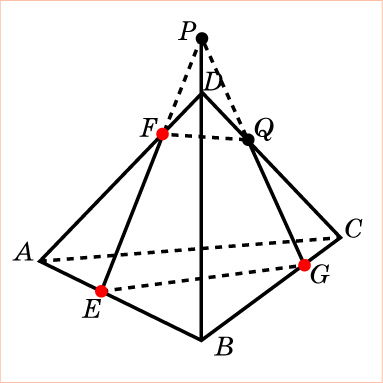 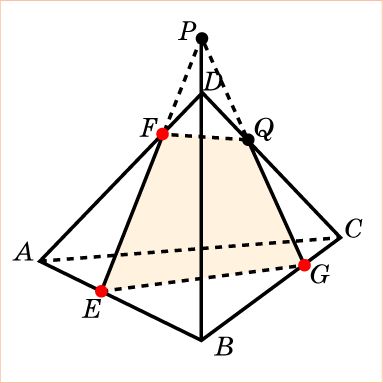 проведем прямую EF и обозначим P её точку пересечения с BD.
Обозначим Q точку пересечения прямых PG и CD.
Соединим точки F и Q, E и G.
Полученный четырехугольник EFQG будет искомым сечением.
[Speaker Notes: В режиме слайдов построение сечения производится по шагам, кликаньем мышкой]
Упражнение 4
Постройте сечение пирамиды SABCD плоскостью, проходящей через точки A, E, F.
Решение. Для построения сечения пирамиды, проходящего через точки E, F, G, проведем прямую EF и обозначим G её точку пересечения с DB.
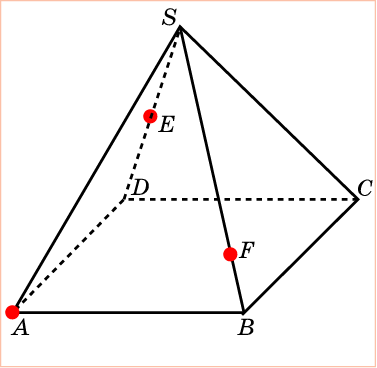 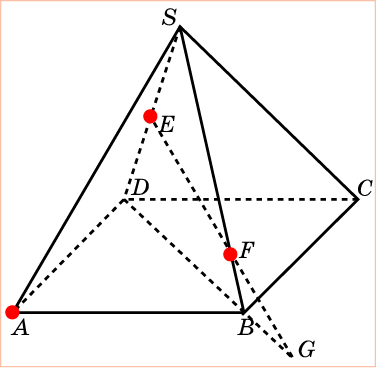 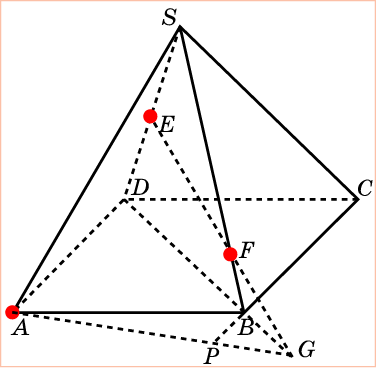 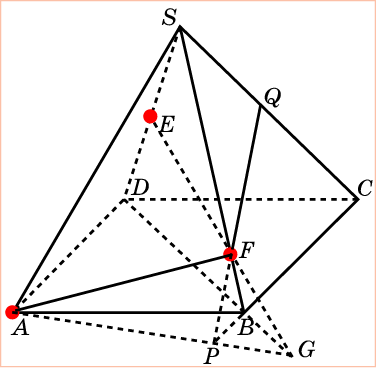 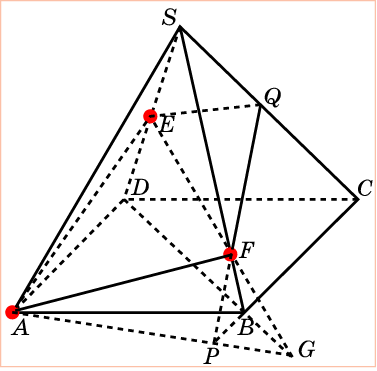 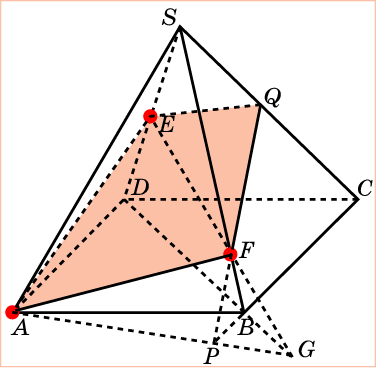 Проведем прямые AG и CB. Обозначим P их точку пересечения.
Проведем прямую PF и обозначим Q её точку пересечения с SC.
Соединим точки A и F, A и E, E и Q .
Полученный четырехугольник AFQE будет искомым сечением.
Упражнение 18
[Speaker Notes: В режиме слайдов построение сечения производится по шагам, кликаньем мышкой]
Упражнение 5
Постройте сечение пирамиды SABCD плоскостью, проходящей через точки E, F, G.
Упражнение 19
Решение. Для построения сечения пирамиды, проходящего через точки E, F, G,
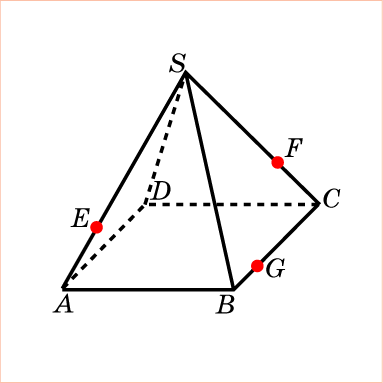 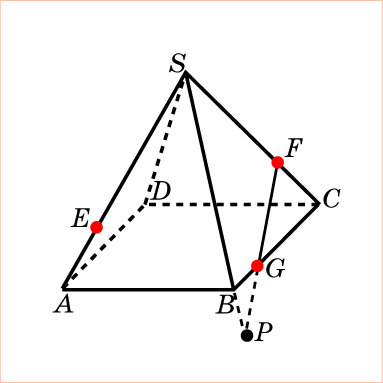 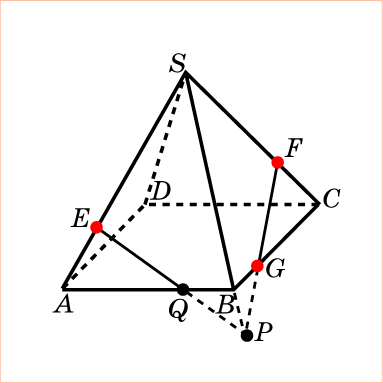 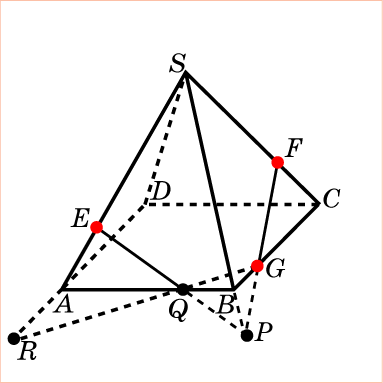 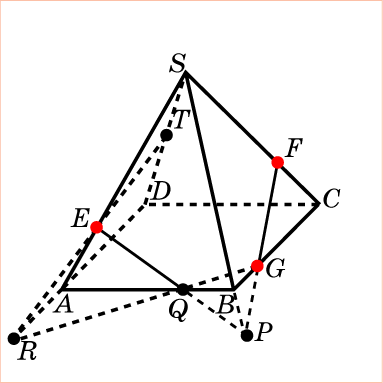 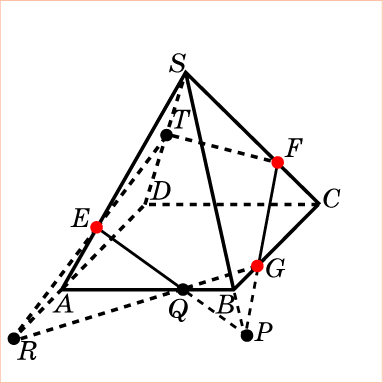 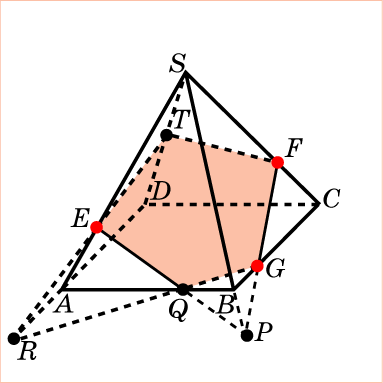 проведем прямую FG и обозначим P её точку пересечения с SB.
Проведем прямую PE и обозначим Q её точку пересечения с AB.
Проведем прямую GQ и обозначим R её точку пересечения с AD.
Проведем прямую RE и обозначим T её точку пересечения с SD.
Соединим точки T и F.
Полученный пятиугольник ETFGQ будет искомым сечением.
[Speaker Notes: В режиме слайдов построение сечения производится по шагам, кликаньем мышкой]
Упражнение 6
Постройте сечение пирамиды SABCD плоскостью, параллельной AS и проходящей через точки E, F.
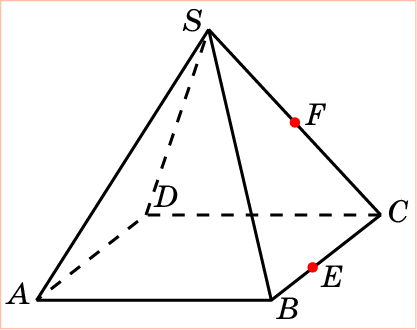 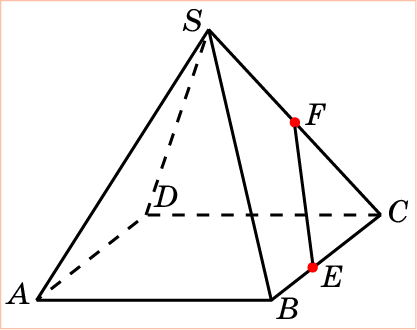 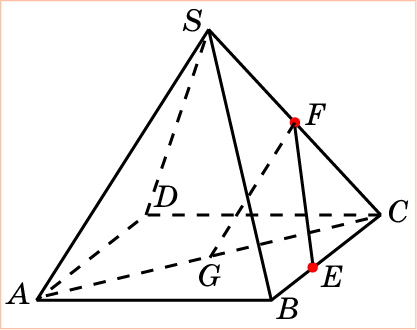 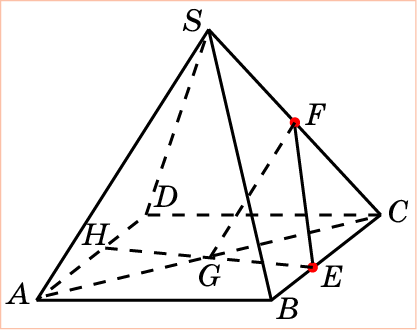 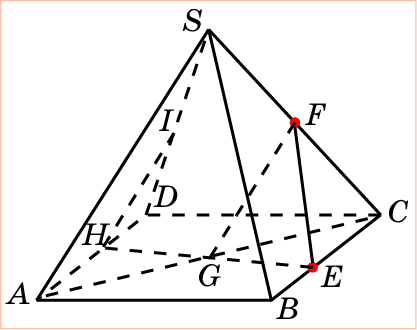 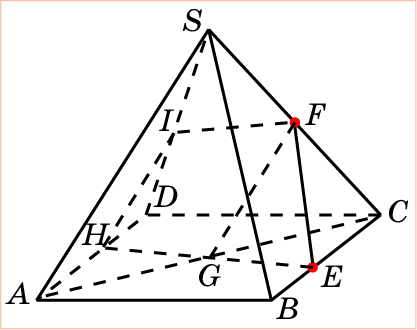 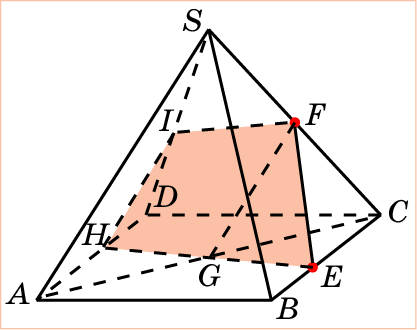 Решение. Соединим точки E и F.
Через точку F проведем прямую, параллельную AS, и обозначим G ее точку пересечения с AC.
Проведем прямую EG и обозначим H ее точку пересечения с AD.
Через точку H проведем прямую, параллельную AS, и обозначим I ее точку пересечения с SD.
Соединим точки I и F.
Полученный четырехугольник EFIH будет искомым сечением.
Упражнение 20
[Speaker Notes: В режиме слайдов построение сечения производится по шагам, кликаньем мышкой]
Упражнение 7
Постройте сечение пирамиды SABCD плоскостью, параллельной BD и проходящей через точки E, F.
Решение. Проведем прямую EF и обозначим Q ее точку пересечения с AC.
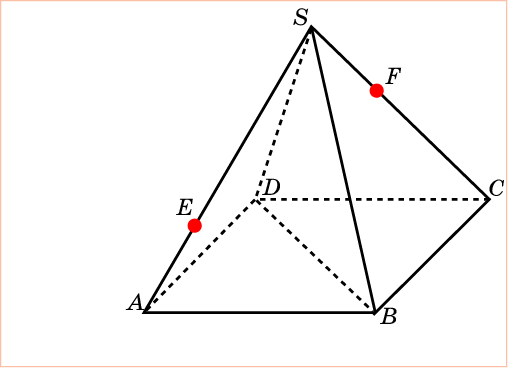 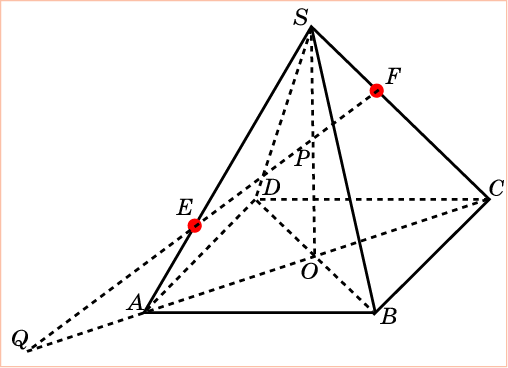 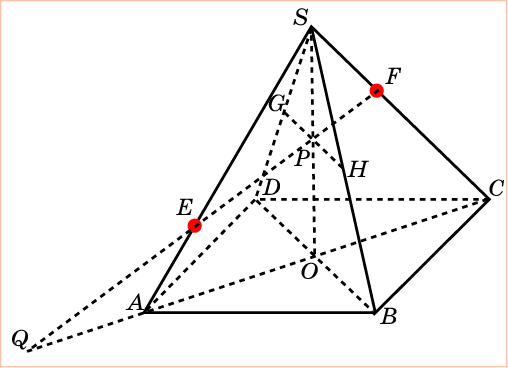 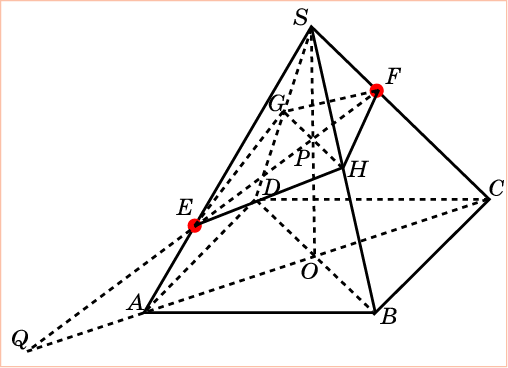 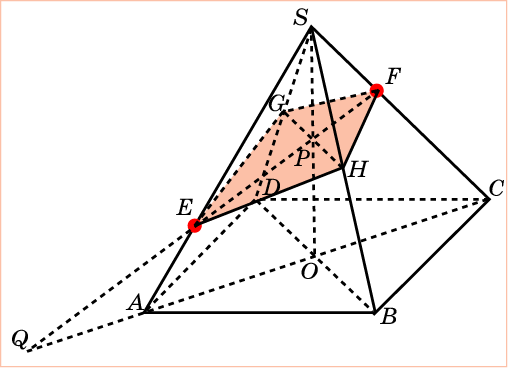 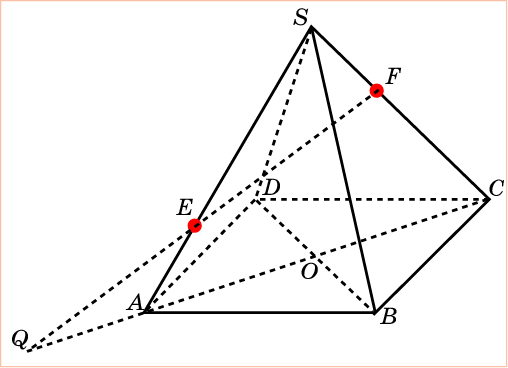 Проведем прямую SO и обозначим P её точку пересечения с EF.
Через точку P проведем прямую GH, параллельную BD.
Соединим точки F, G, E, H.
Полученный четырехугольник FGEH будет искомым сечением.
[Speaker Notes: В режиме слайдов построение сечения производится по шагам, кликаньем мышкой]
Упражнение 8
Постройте сечение пирамиды SABCDEF плоскостью, проходящей через точки A1, C1, E1.
Упражнение 22
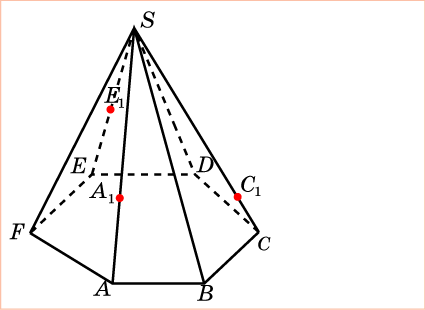 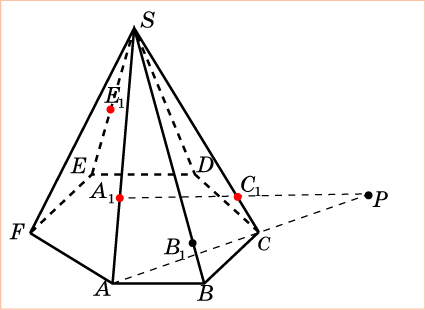 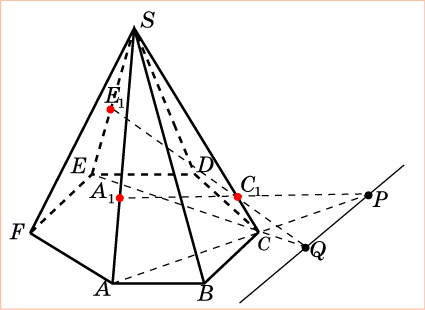 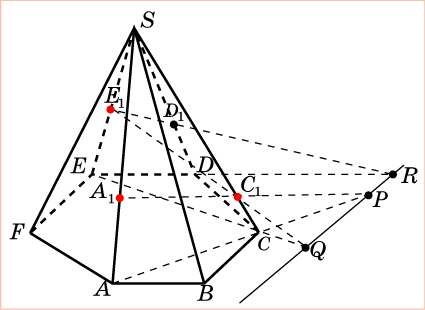 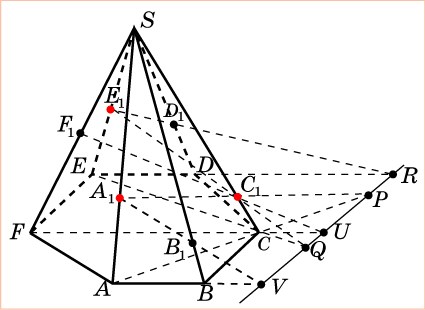 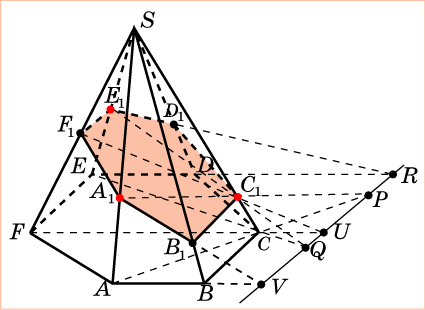 Решение. Найдем точку пересечения P прямой A1C1 с плоскостью основания.
Найдем точку Q пересечения прямой E1C1 с плоскостью основания.
Прямая PQ будет линией пересечения плоскости сечения и плоскости основания.
Проведем прямую ED и обозначим R, её точку пересечения с прямой PQ.
Проведем прямую E1R и обозначим D1 её точку пересечения с SD.
Аналогичным образом находятся точки F1 и B1.
Шестиугольник A1B1C1D1E1F1 будет искомым сечением.
[Speaker Notes: В режиме слайдов построение сечения производится по шагам, кликаньем мышкой]
Упражнение 9
Постройте сечение правильной четырёхугольной пирамиды, все рёбра которой равны 1, плоскостью, проходящей через вершину A и середины D, E рёбер SB, SD соответственно. Найдите его площадь.
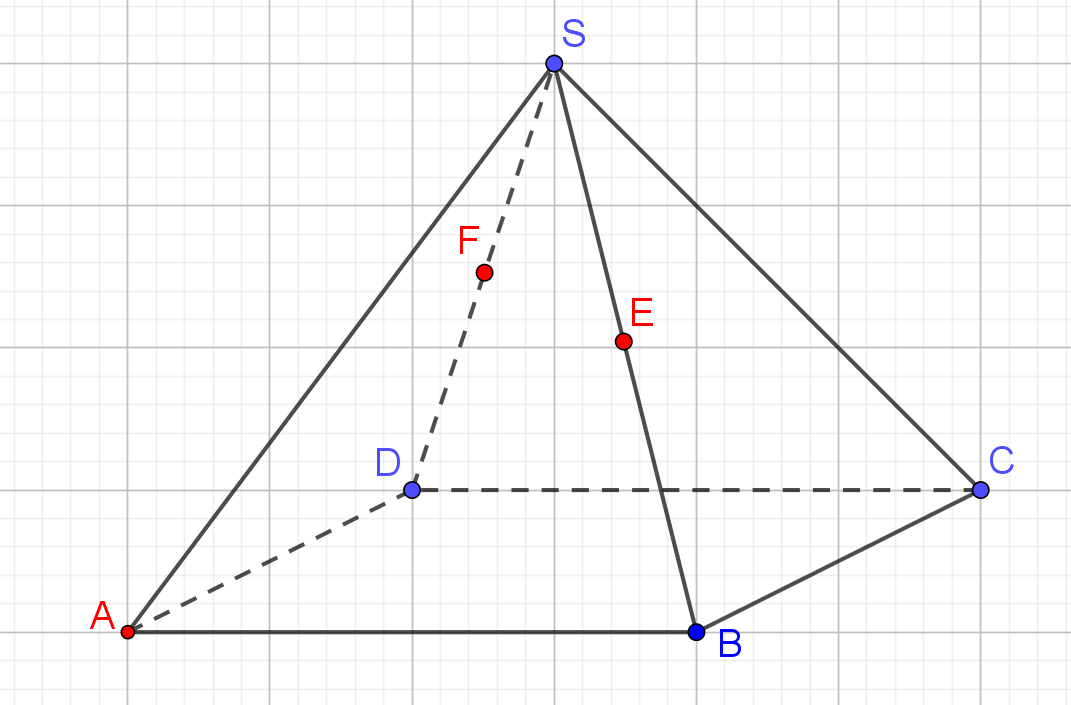 [Speaker Notes: В режиме слайдов построение сечение производится по шагам, кликаньем мышкой]
Решение. Сечением является дельтоид AEGF.
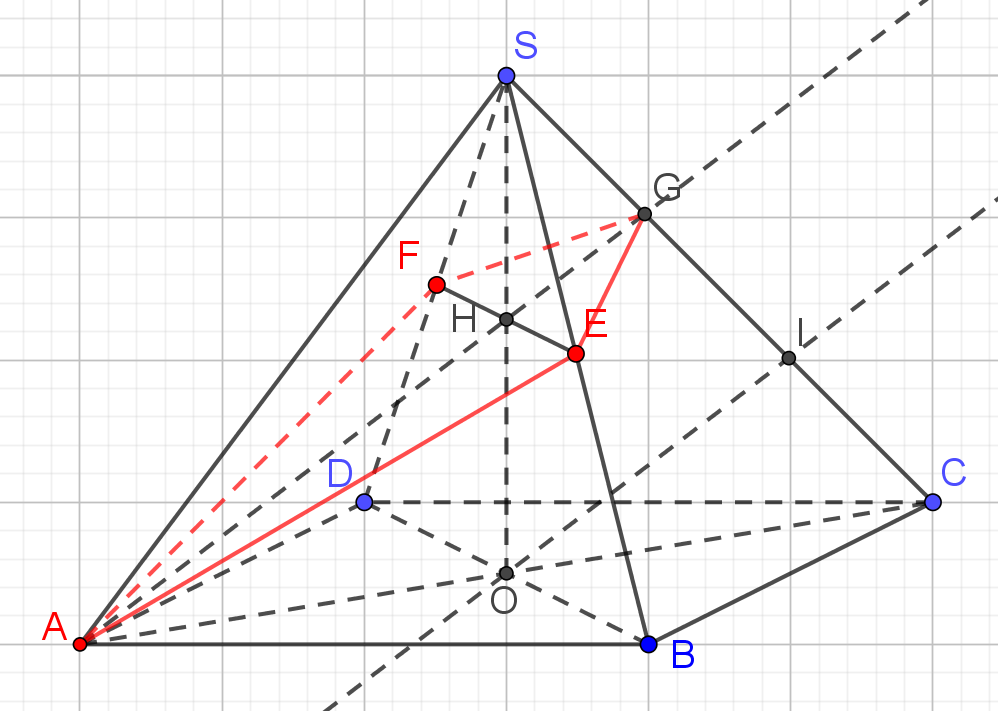 [Speaker Notes: В режиме слайдов построение сечение производится по шагам, кликаньем мышкой]
Упражнение 10
Постройте сечение правильной четырёхугольной пирамиды, все рёбра которой равны 1, плоскостью, проходящей через середины D, E, F рёбер AB, BC, SD соответственно. Найдите его площадь.
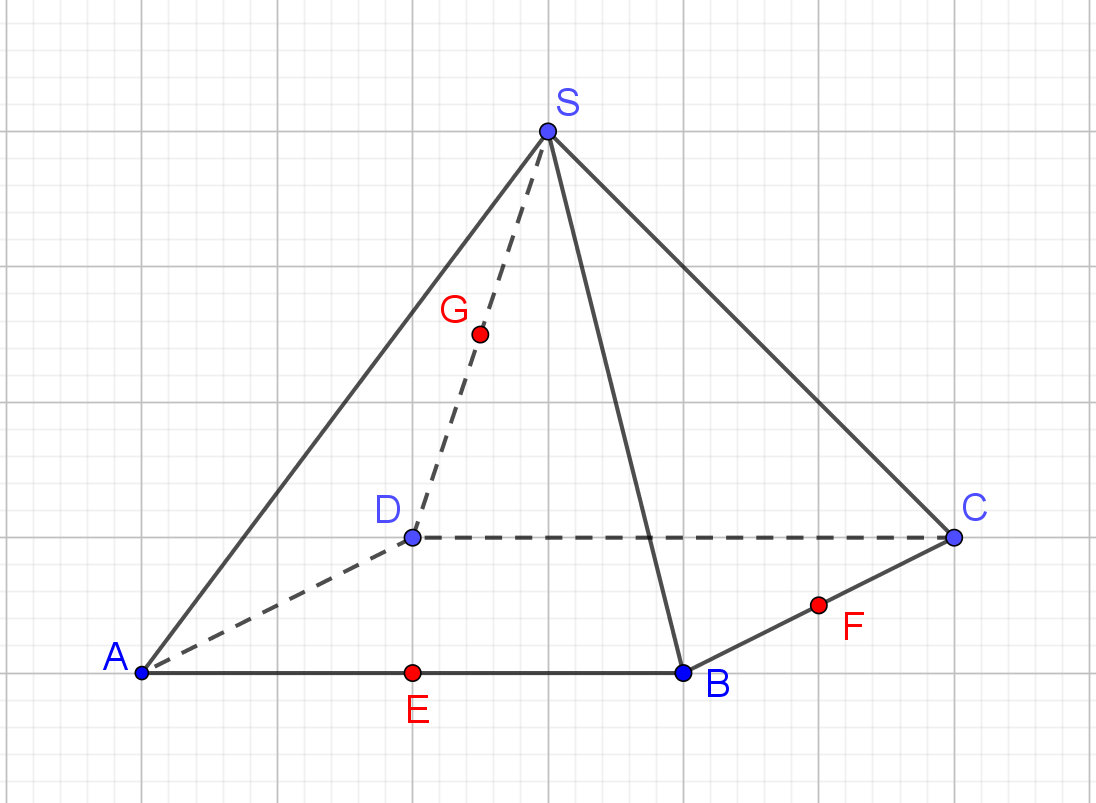 [Speaker Notes: В режиме слайдов построение сечение производится по шагам, кликаньем мышкой]
Решение. Сечением является пятиугольник EFIGJ.
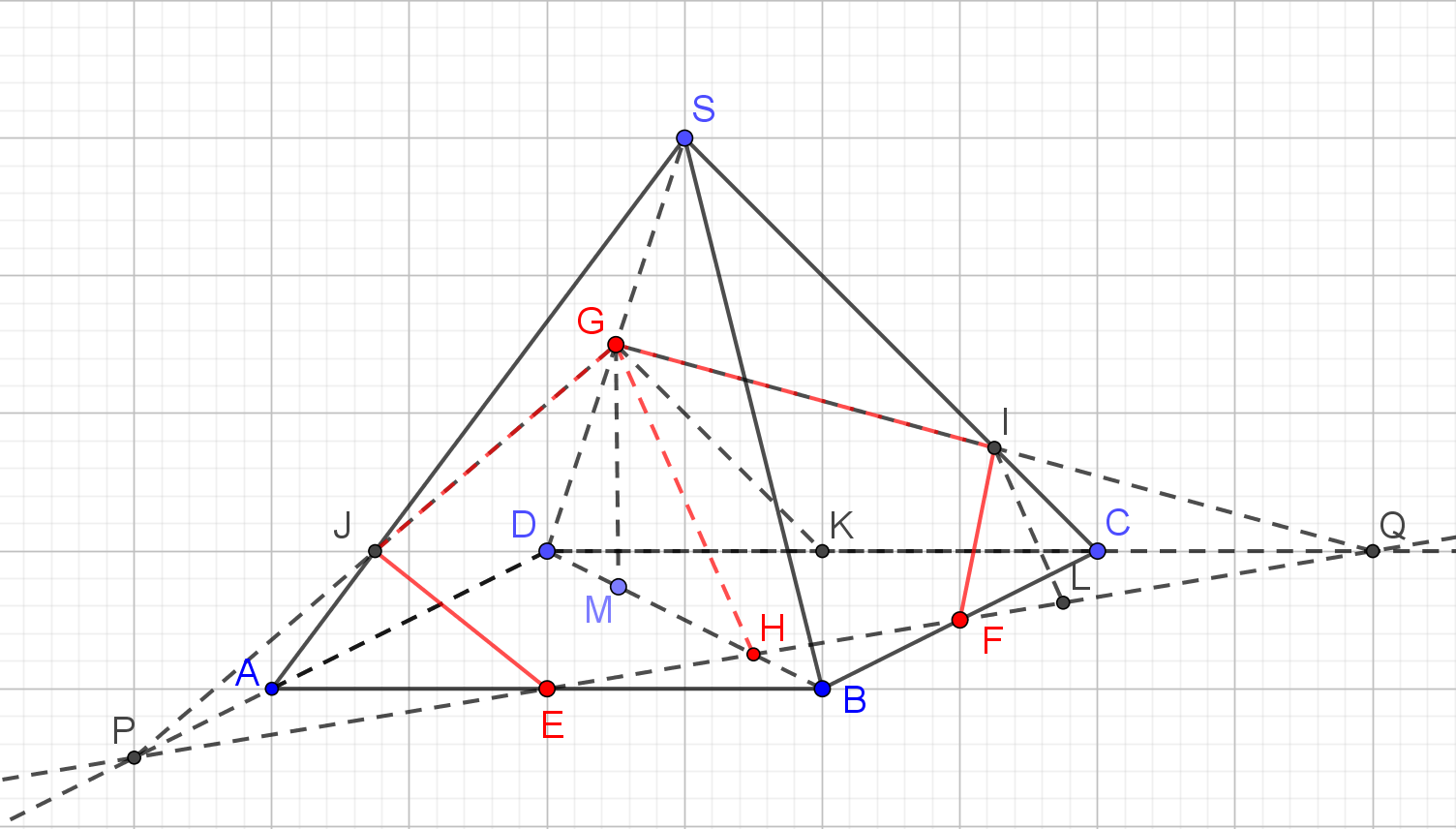 [Speaker Notes: В режиме слайдов построение сечение производится по шагам, кликаньем мышкой]
Упражнение 11
Постройте сечение правильной шестиугольной пирамиды, стороны основания которой равны 1, а боковые рёбра равны 2, плоскостью, проходящей через вершины A, B и середину G ребра SD. Найдите его площадь.
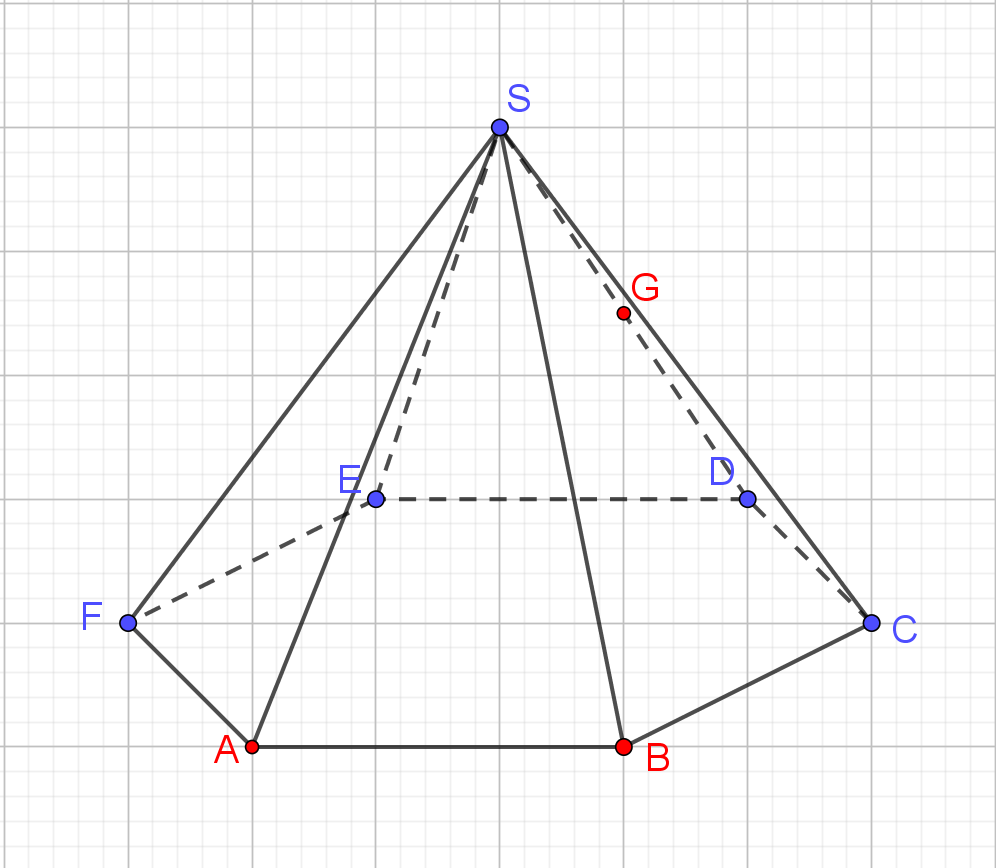 [Speaker Notes: В режиме слайдов построение сечения производится по шагам, кликаньем мышкой]
Решение. Сечением является шестиугольник.
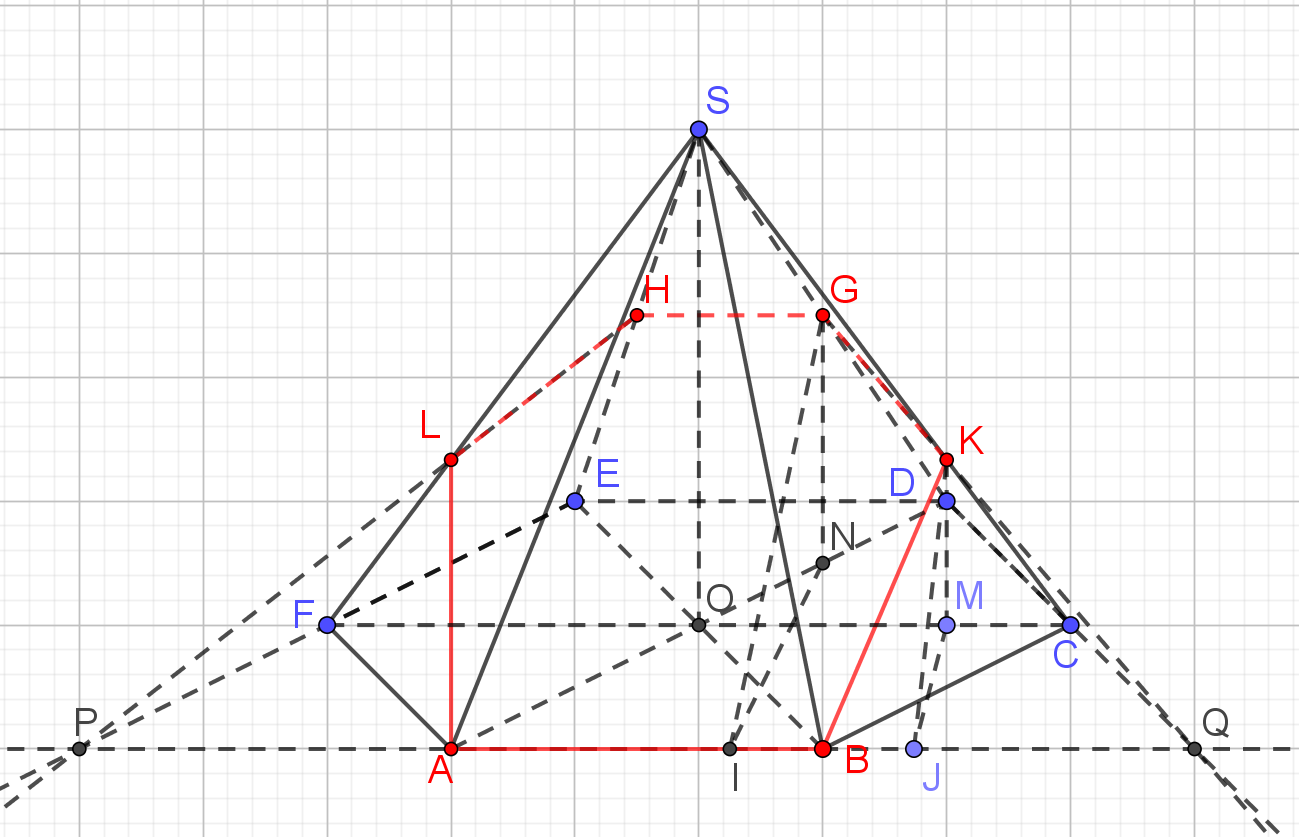 [Speaker Notes: В режиме слайдов построение сечения производится по шагам, кликаньем мышкой]
Упражнение 12
Постройте сечение единичного правильного тетраэдра ABCD плоскостью, параллельной двум противолежащим рёбрам AD и BC, наибольшей площади.
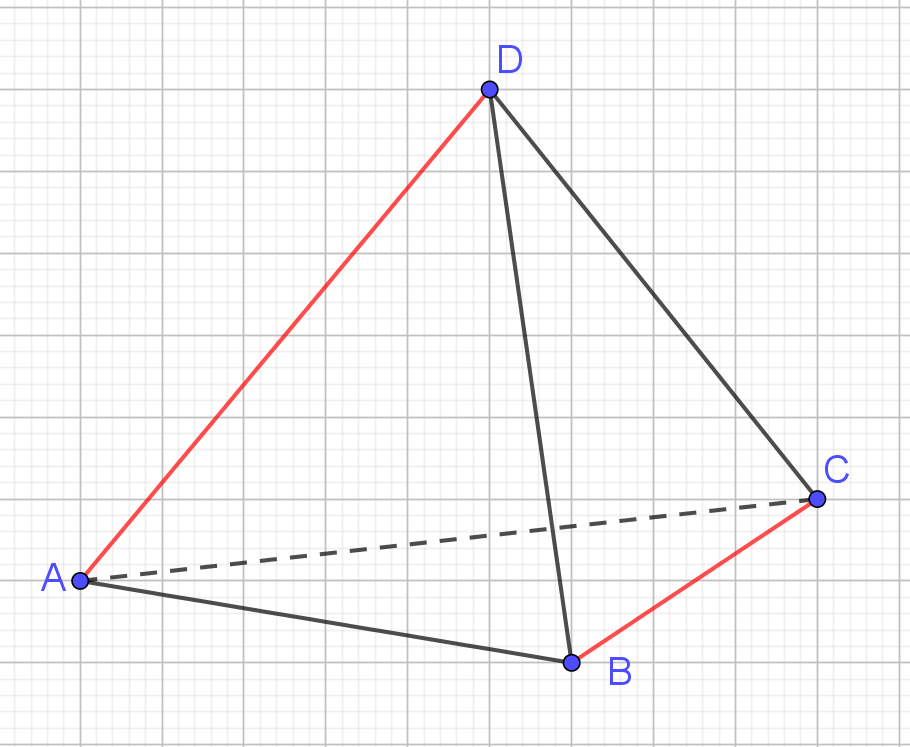 [Speaker Notes: В режиме слайдов построение сечение производится по шагам, кликаньем мышкой]
Решение. В сечениях правильного тетраэдра ABCD плоскостями, параллельными прямым AD и BC, получаются прямоугольники EGHF с фиксированным периметром, равным сумме рёбер AD и BC.
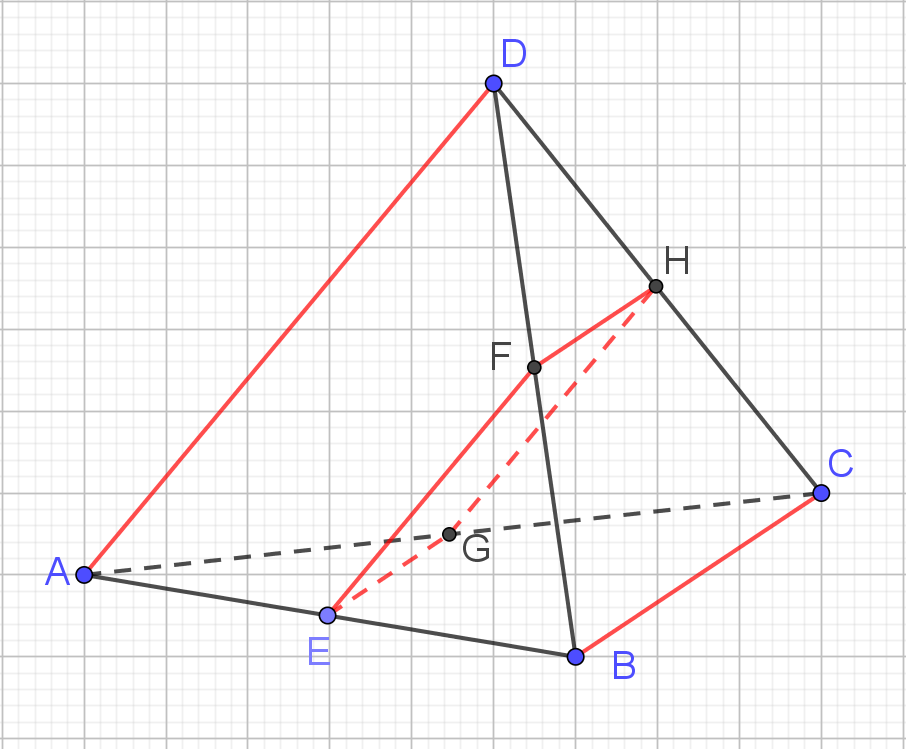 Из таких прямоугольников наибольшую площадь имеет квадрат, получающийся в сечении, проходящим через середину ребра AB.
[Speaker Notes: В режиме слайдов построение сечение производится по шагам, кликаньем мышкой]
Упражнение 13
Постройте сечение правильной четырёхугольной пирамиды SABCD плоскостью, проходящей через середины E, F рёбер BC и SC соответственно, и параллельной прямой SA. Найдите его площадь.
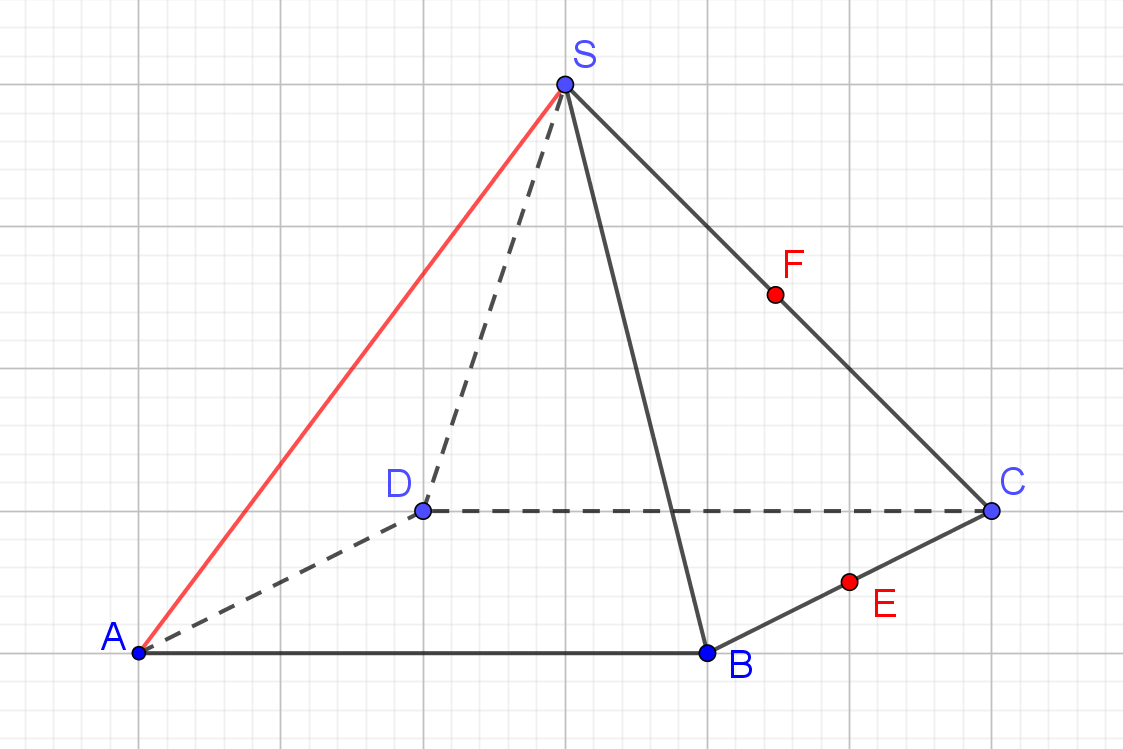 [Speaker Notes: В режиме слайдов построение сечения производится по шагам, кликаньем мышкой]
Ответ. Равнобедренная трапеция.
Упражнение 20
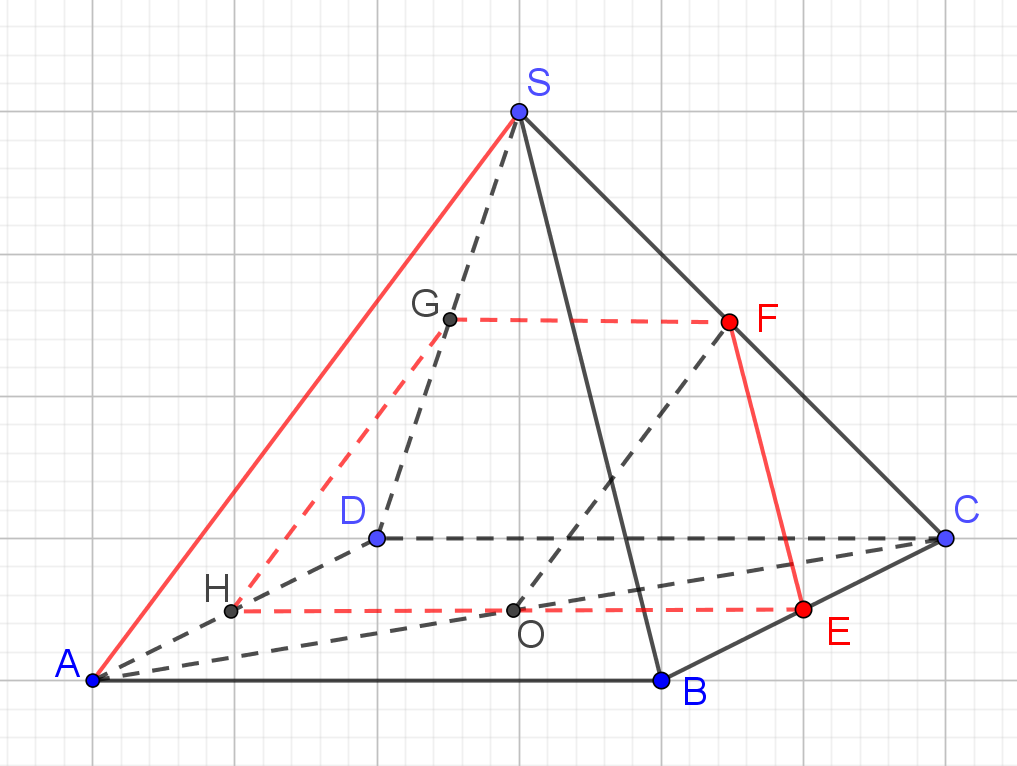 [Speaker Notes: В режиме слайдов построение сечения производится по шагам, кликаньем мышкой]
Упражнение 14
В единичном тетраэдре точки E, F, G – середины рёбер CD, BC и AD соответственно. Постройте сечение этого тетраэдра плоскостью, проходящей через точку E, и перпендикулярной прямой FG. Найдите его площадь.
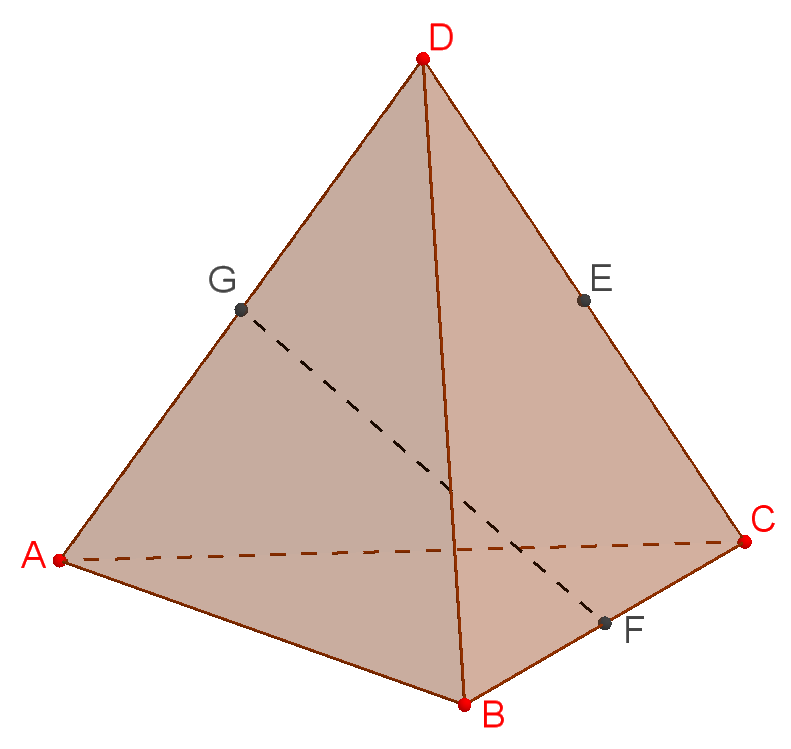 [Speaker Notes: В режиме слайдов построение сечение производится по шагам, кликаньем мышкой]
Ответ. Квадрат.
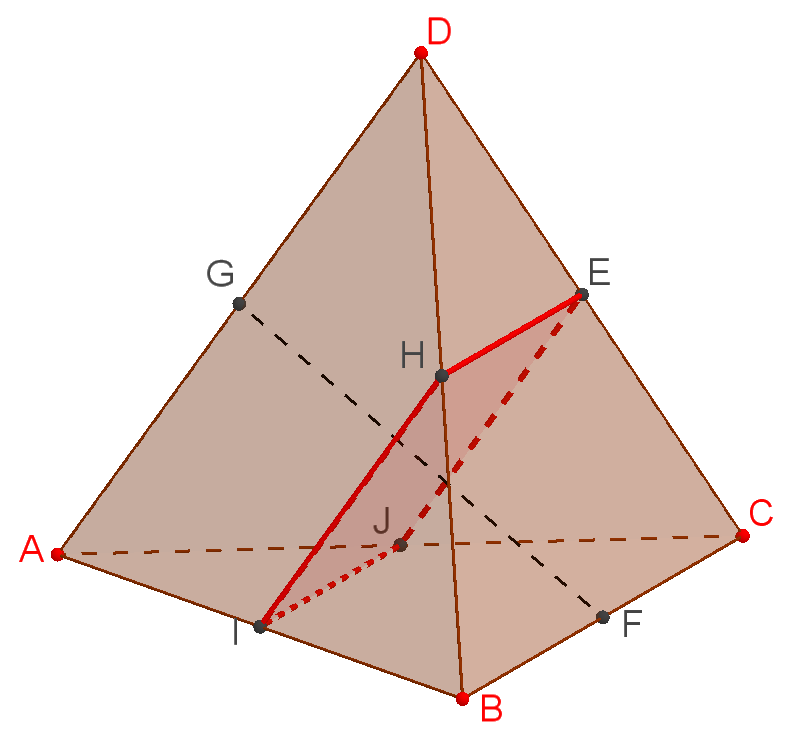 Площадь равна 0,25.
[Speaker Notes: В режиме слайдов построение сечение производится по шагам, кликаньем мышкой]
Упражнение 15
Постройте сечение правильной пирамиды SABCD, все рёбра которой равны 1, плоскостью, проходящей через середину E ребра AB, и перпендикулярной прямой SD. Найдите его площадь.
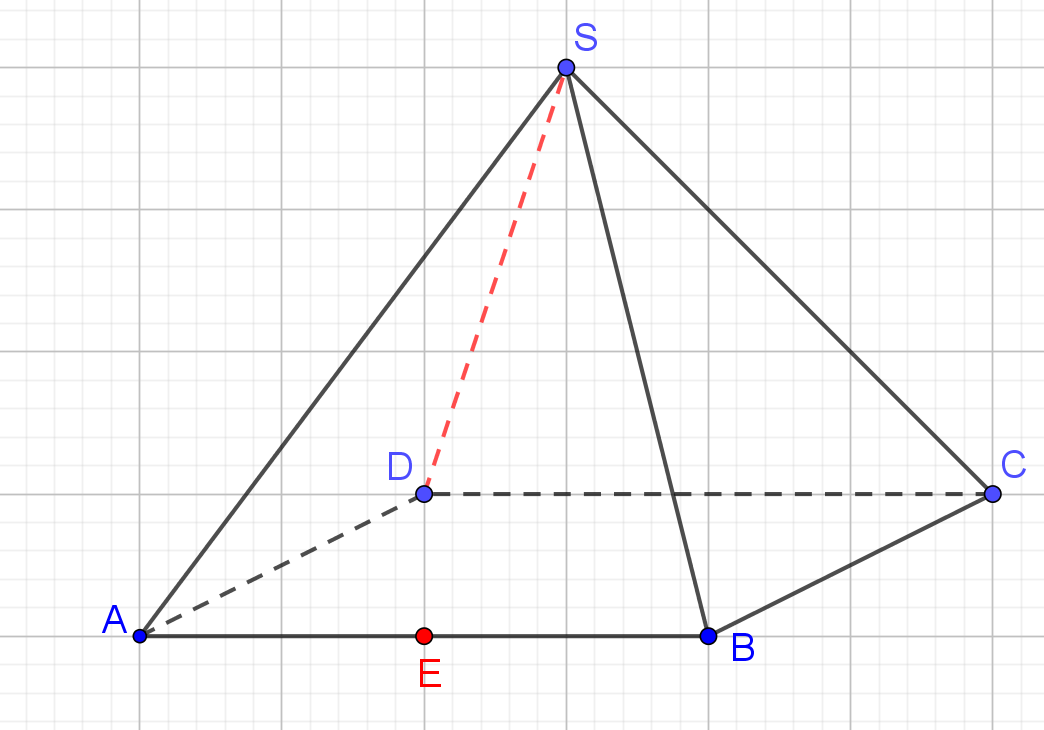 [Speaker Notes: В режиме слайдов построение сечение производится по шагам, кликаньем мышкой]
Ответ. Пятиугольник.
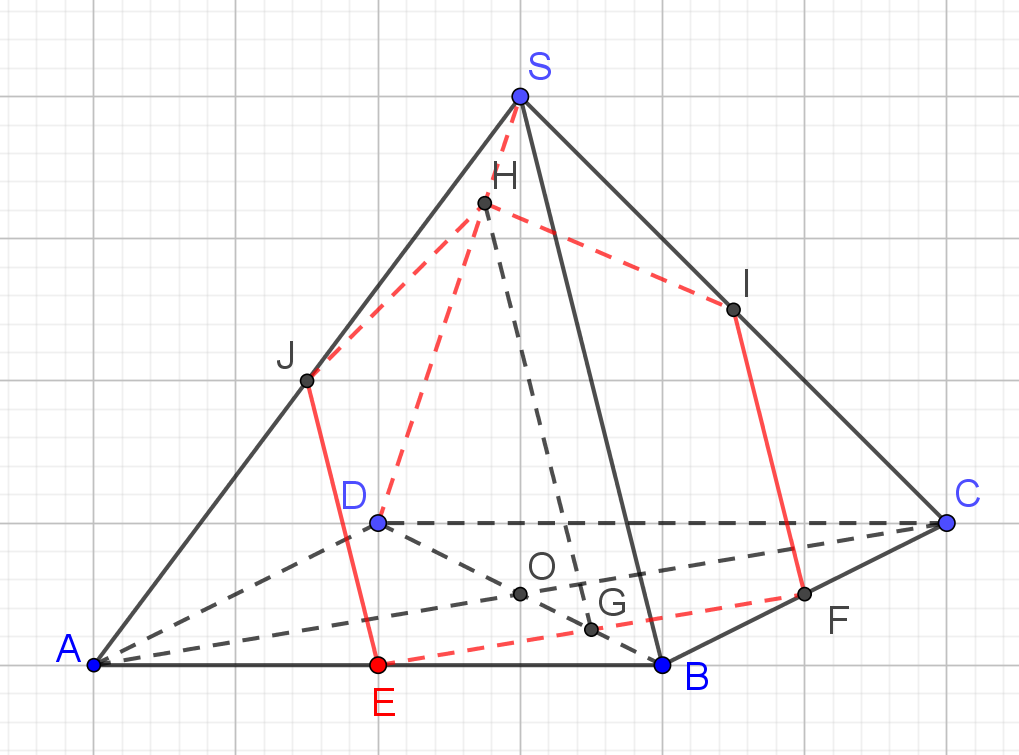 Ответ. Пятиугольник.
[Speaker Notes: В режиме слайдов построение сечение производится по шагам, кликаньем мышкой]
Упражнение 16
Постройте сечение наибольшей площади правильной пирамиды SABCD, все рёбра которой равны 1, плоскостью, перпендикулярной прямой SD.
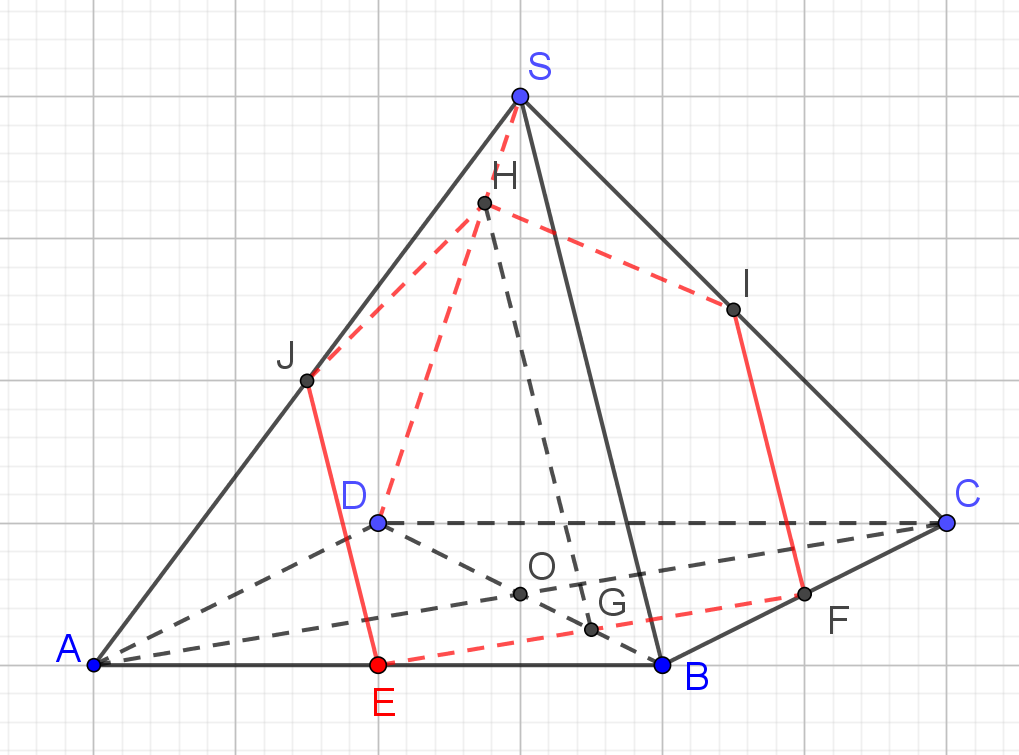 [Speaker Notes: В режиме слайдов построение сечение производится по шагам, кликаньем мышкой]
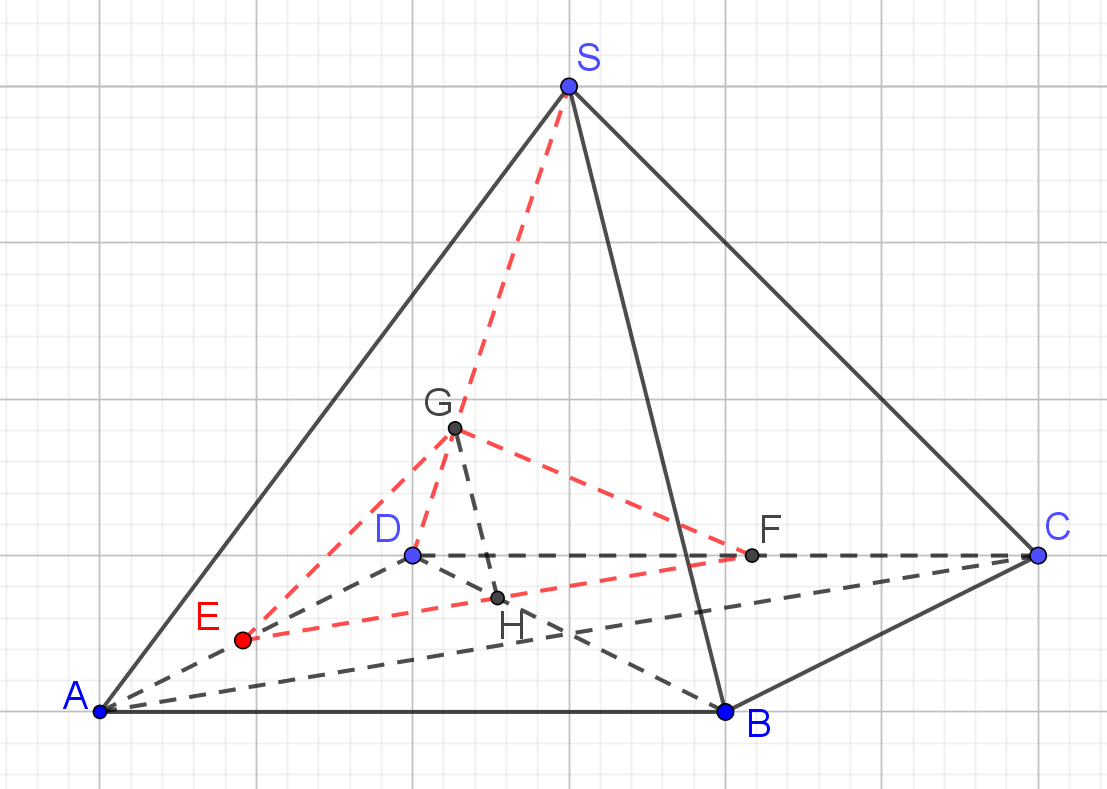 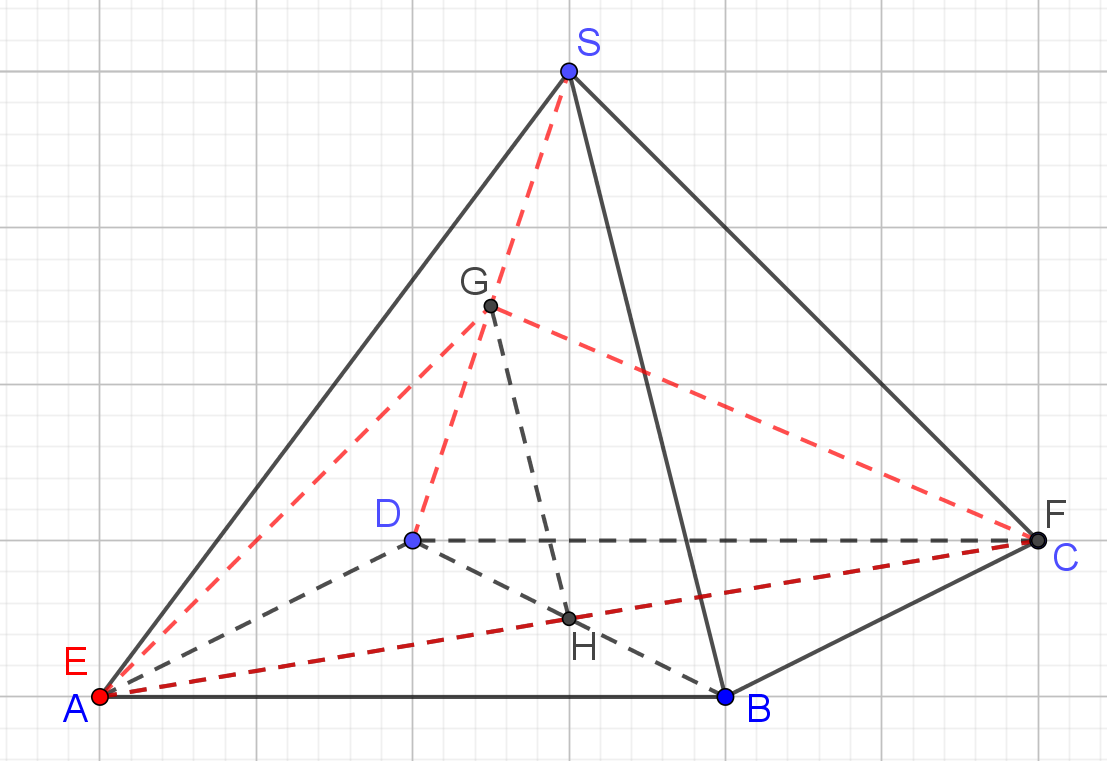 [Speaker Notes: В режиме слайдов построение сечение производится по шагам, кликаньем мышкой]
Пусть плоскость сечения пересекает ребро AB. Обозначим BE = x.
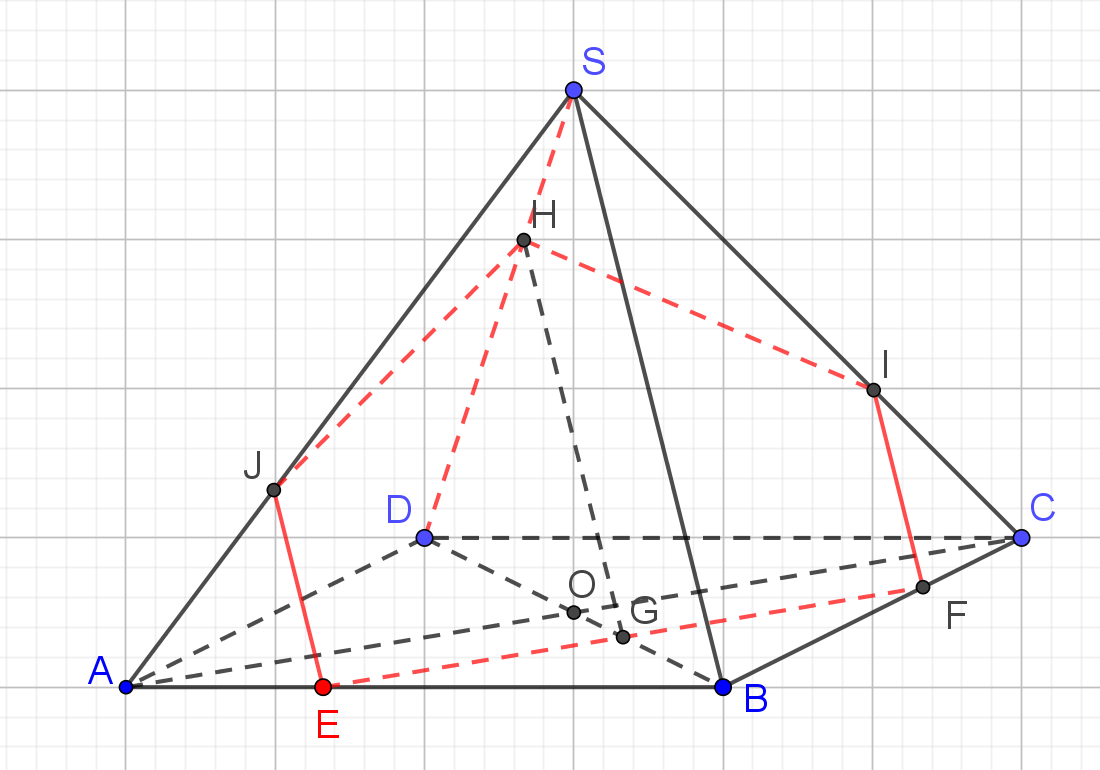 [Speaker Notes: В режиме слайдов построение сечение производится по шагам, кликаньем мышкой]